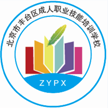 北京市丰台区成人职业技能培训学校
中级经济师
经济基础知识
求实创新  自强不息
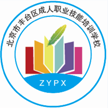 北京市丰台区成人职业技能培训学校
第十章  国际贸易理论
国     国际贸易理论(共2个考点)
际      
贸     
易
理      国际贸易政策(共2个考点)
论
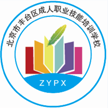 北京市丰台区成人职业技能培训学校
一、 国际贸易理论(共2个考点)
【考点一】国际贸易理论的演变
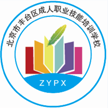 北京市丰台区成人职业技能培训学校
【考点二】影响国际贸易的因素
影响出口的因素（4个）
(1)自然资源的丰裕程度
(2)生产能力和技术水平的高低
(3)汇率水平的高低
(4)国际市场需求水平和需求结构变动的影响
影响进口的因素（3个）
(1)一国的经济总量或总产出水平
(2)汇率水平
(3)国际市场商品的供给情况和价格水平的高低
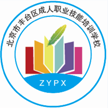 北京市丰台区成人职业技能培训学校
二、国际贸易政策(共2个考点)
【考点一】政府对国际贸易干预的目的及手段
目的：保护国内产业、维护本国经济增长和国际收支平衡。

                               关税措施

              限制进口                        进口配额           技术标准
手段                        非关税措施   自愿出口限制    卫生检疫标准
              鼓励出口         补贴        歧视性公共采购
    
 
                        直接补贴    间接补贴
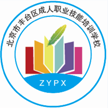 北京市丰台区成人职业技能培训学校
【考点二】倾销的界定和反倾销措施分析
（1）倾销的概念：是指出口商以低于正常价值的价格向进口国销售产品，并因此给进口国产业造成损害的行为。
确定产品正常价值的标准：
第一，原产国标准
第二，第三国标准
第三，按照同类产品在原产国的生产成本加合理销售费、管理费、一般费用和利润确定
（2）倾销的四种类型：
掠夺性倾销（短期）
持续性倾销（长期）
隐蔽性倾销
偶然性倾销
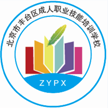 北京市丰台区成人职业技能培训学校
（3）倾销的危害：    


        

                  为倾销行为的国家
                                     
                                     
                                倾销                           出口

对进口国而言
对出口国而言
对第三国而言
（4）反倾销措施的运用——反倾销税
出口国
进口国
第三国
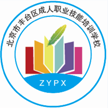 北京市丰台区成人职业技能培训学校
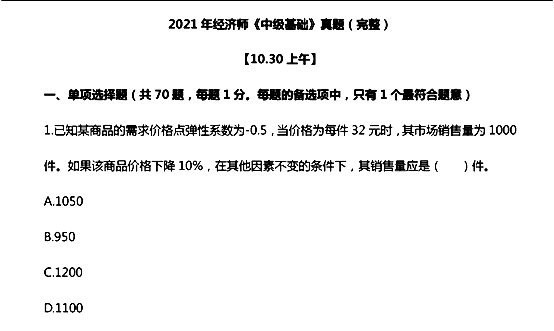 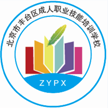 北京市丰台区成人职业技能培训学校
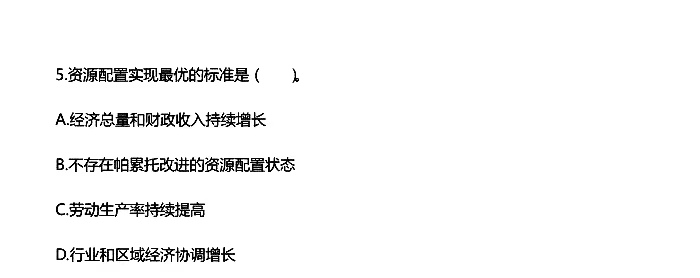 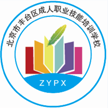 北京市丰台区成人职业技能培训学校
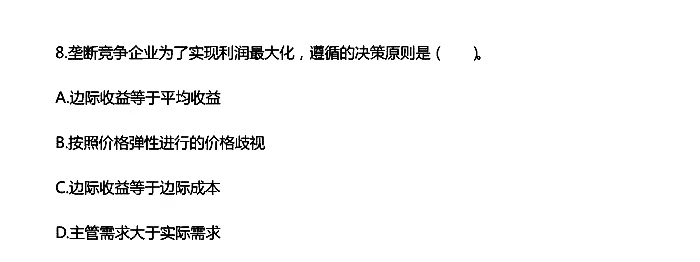 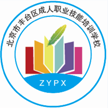 北京市丰台区成人职业技能培训学校
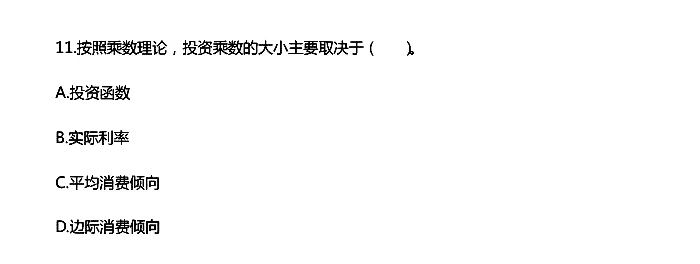 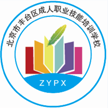 北京市丰台区成人职业技能培训学校
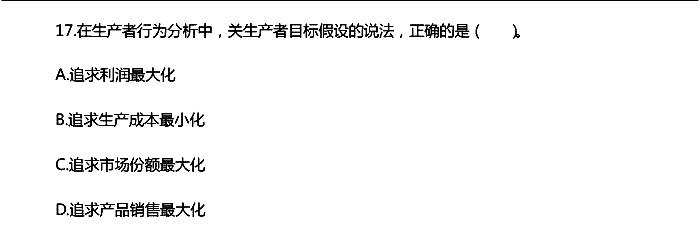 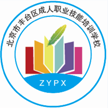 北京市丰台区成人职业技能培训学校
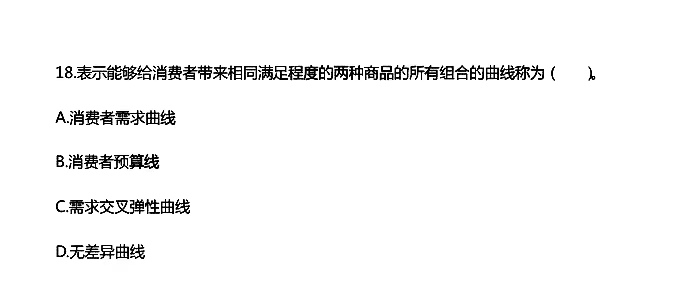 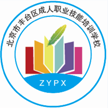 北京市丰台区成人职业技能培训学校
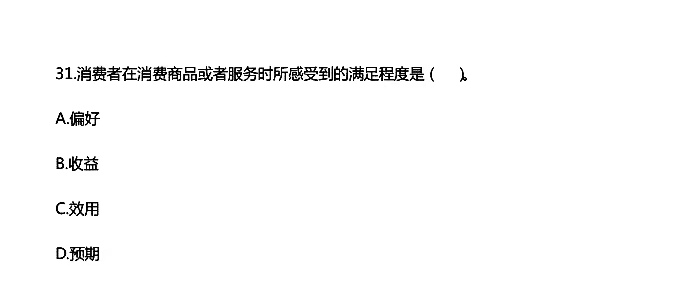 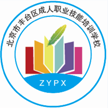 北京市丰台区成人职业技能培训学校
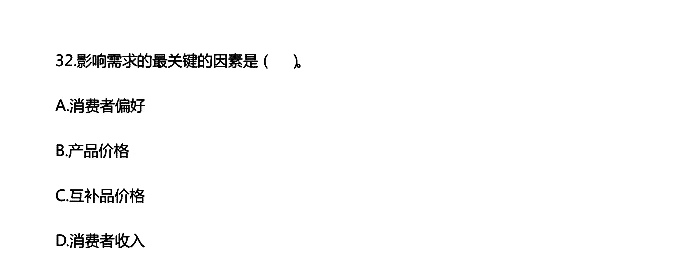 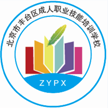 北京市丰台区成人职业技能培训学校
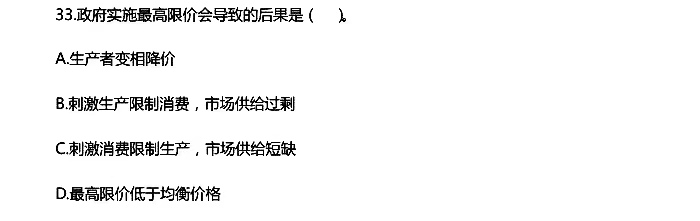 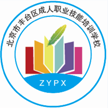 北京市丰台区成人职业技能培训学校
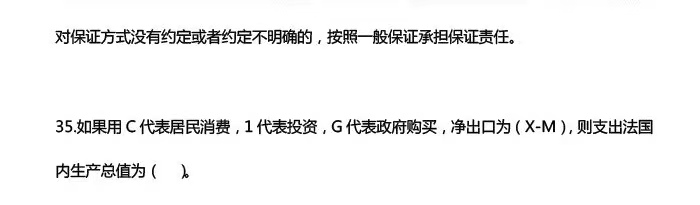 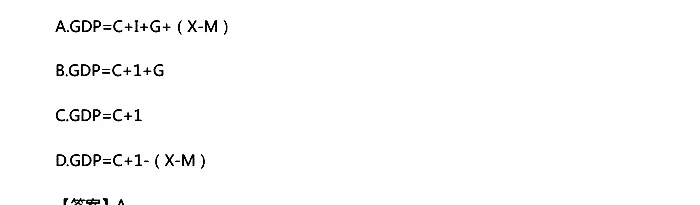 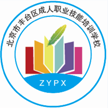 北京市丰台区成人职业技能培训学校
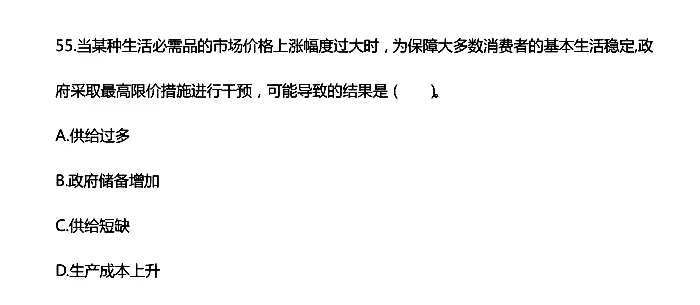 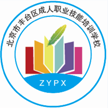 北京市丰台区成人职业技能培训学校
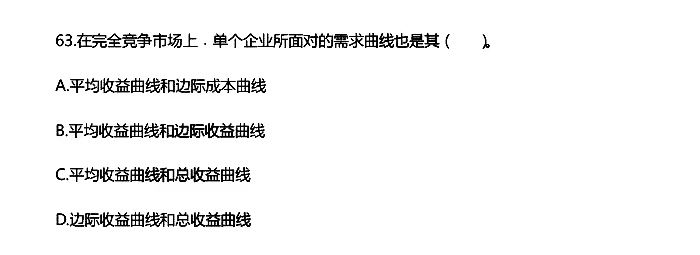 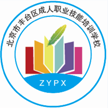 北京市丰台区成人职业技能培训学校
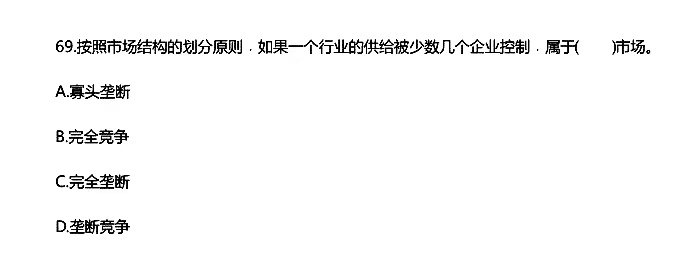